Médecin conventionné
Réduction du montant à votre charge
© asbl SOS Burnout Belgique
nov.-23
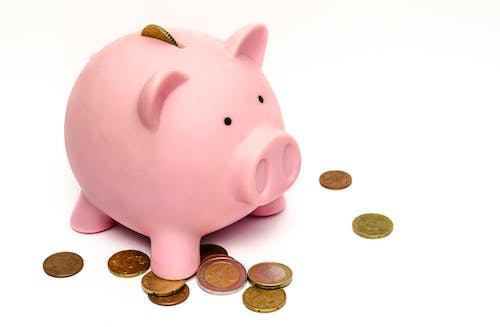 Consulter un médecin conventionné vous permet de diminuer les frais à votre charge.
© asbl SOS Burnout Belgique
nov.-23
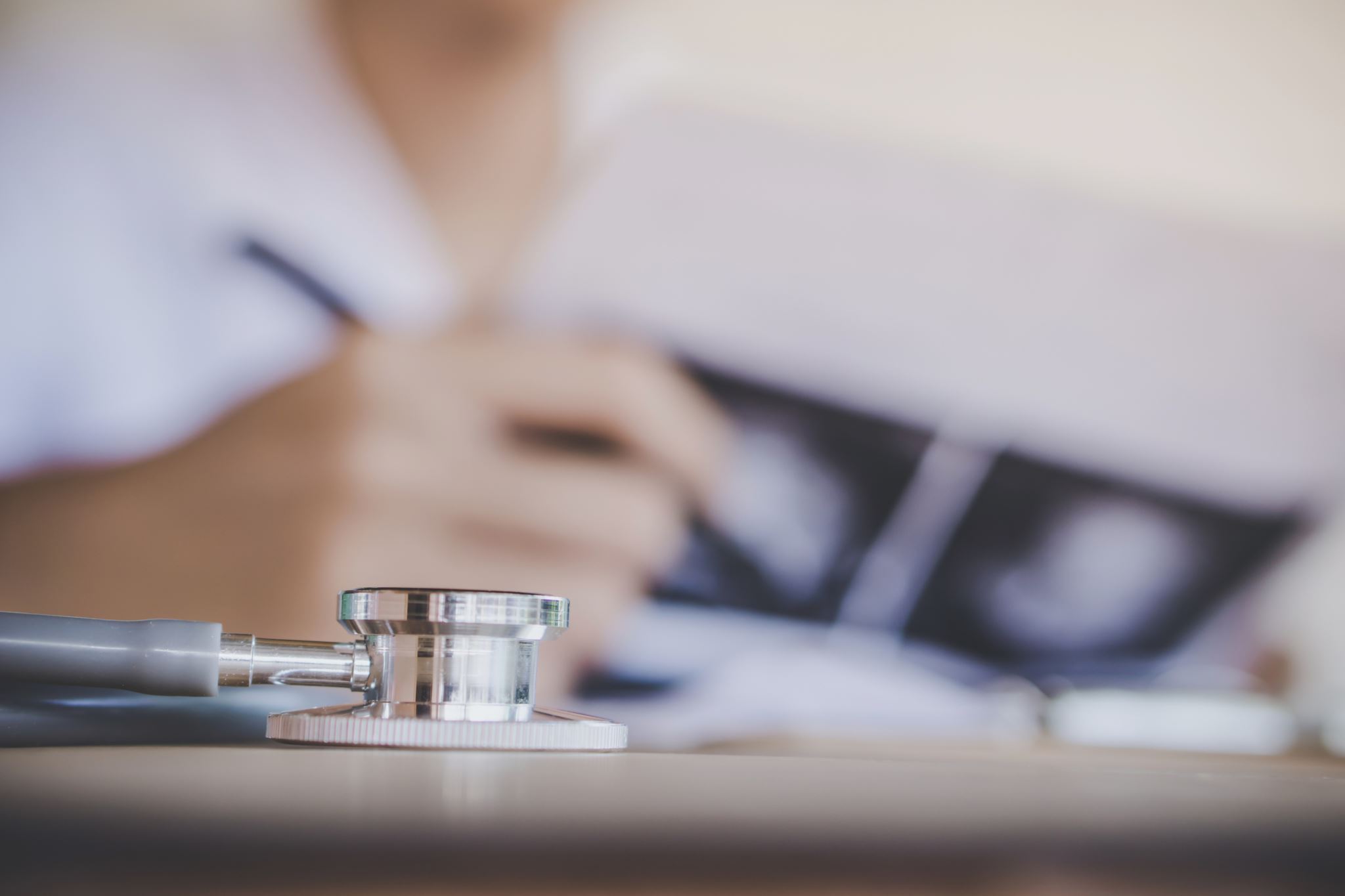 En choisissant cette option, vous ne payez que le montant honoraire officiel.
Nov-23
© asbl SOS Burnout Belgique
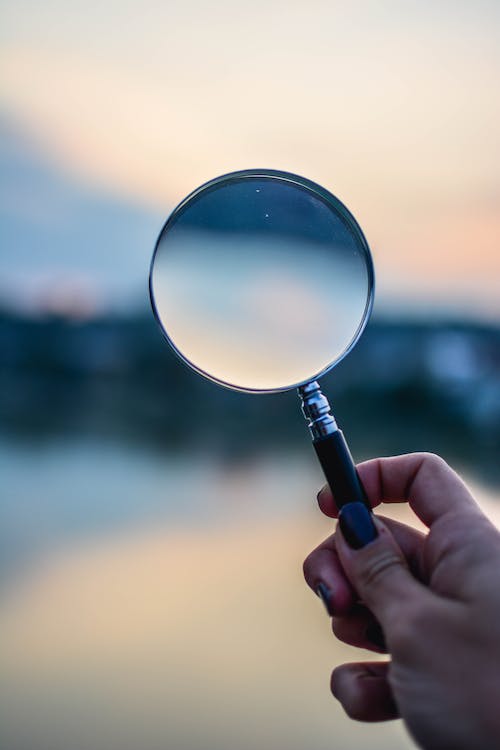 Assurez-vous que votre médecin est conventionné en consultant la liste des médecins conventionnés ICI

Il se peut que votre médecin soit conventionné dans certains lieux de consultation mais pas dans d’autres.
Renseignez-vous toujours auprès de lui !
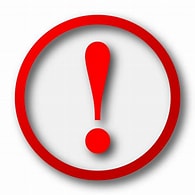 Nov-23
© asbl SOS Burnout Belgique
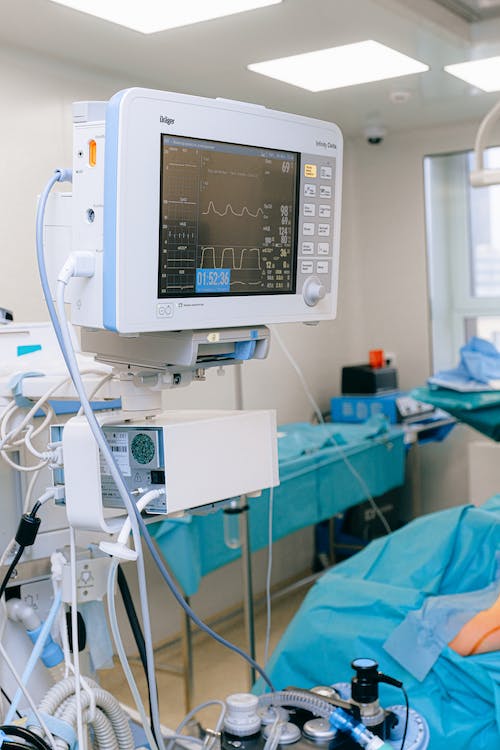 Avantages ?

Les médecins conventionnés sont tenus de respecter les tarifs conventionnés, ce qui signifie qu'ils ne peuvent pas facturer des honoraires excessifs.
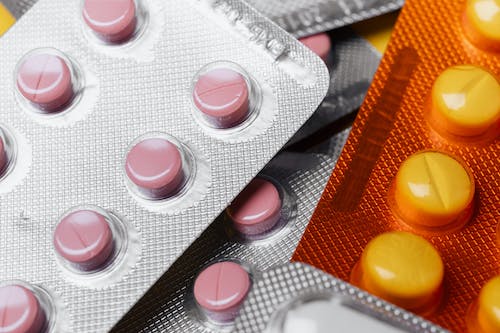 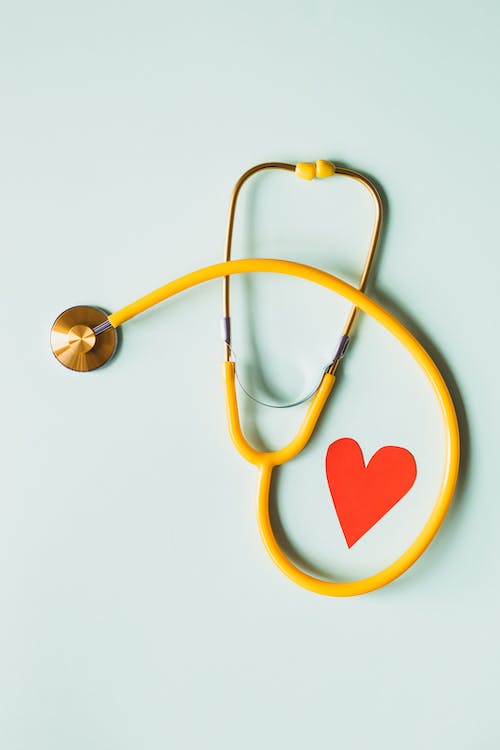 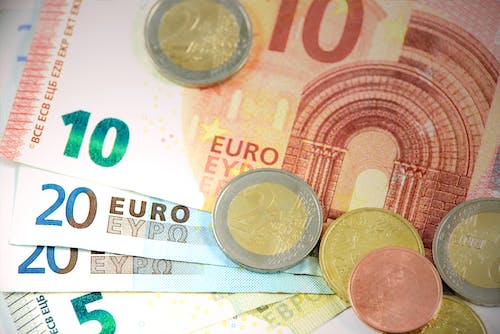 © asbl SOS Burnout Belgique
nov.-23
Pour aller plus loin consultez le site de l’INAMI  ICI
nov.-23
© asbl SOS Burnout Belgique